Books in our life
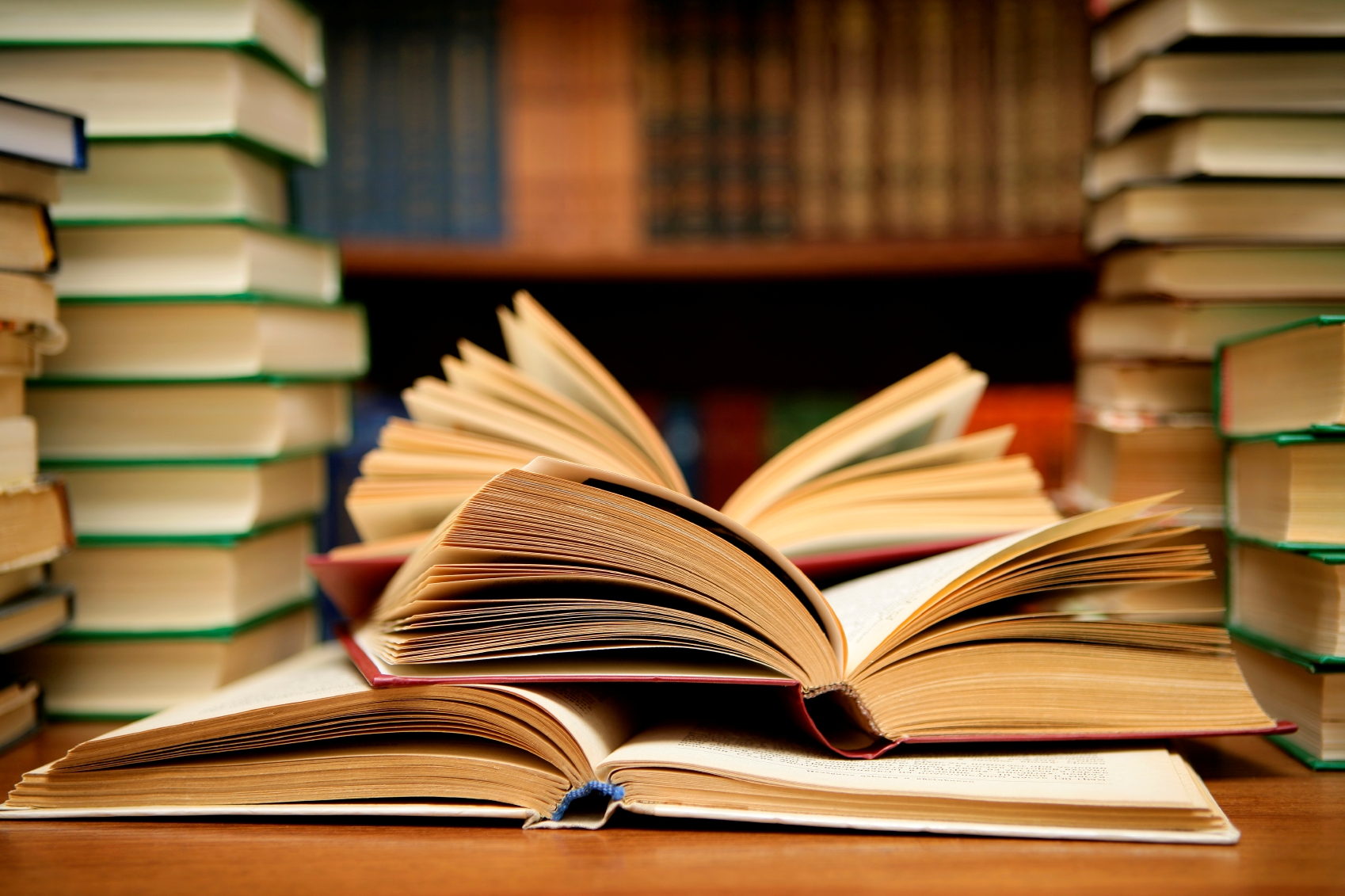 Quotations and proverbs:
Books are our best friends
Treat books with care as good friends
Choose an author as you choose a friend
Books and friends 
should be few but 
good
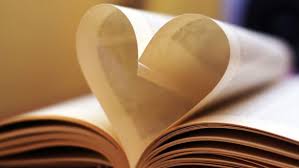 Quotations and proverbs:
Some books are to be tasted, 
      others to be swallowed, and
  some few to be chewed and digested
A room without books is like a body without 
a soul
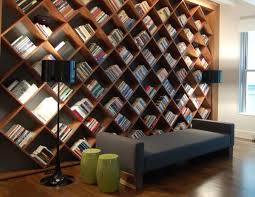 What do you think, why do people read books?
For pleasure
To learn a lot of interesting things
Get knowledge
Solve some problems
Travel with heroes…..
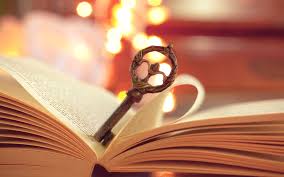 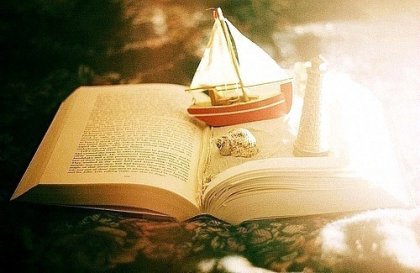 Kinds of books:
Short stories
Documental materials
Poems
Science fiction
Fiction
Non- fiction
Detective stories
Adventure stories
Fantasy
Fairy tales
Folk tales
Fables
Novels
 Historical  novels
Biographies
Autobiographies
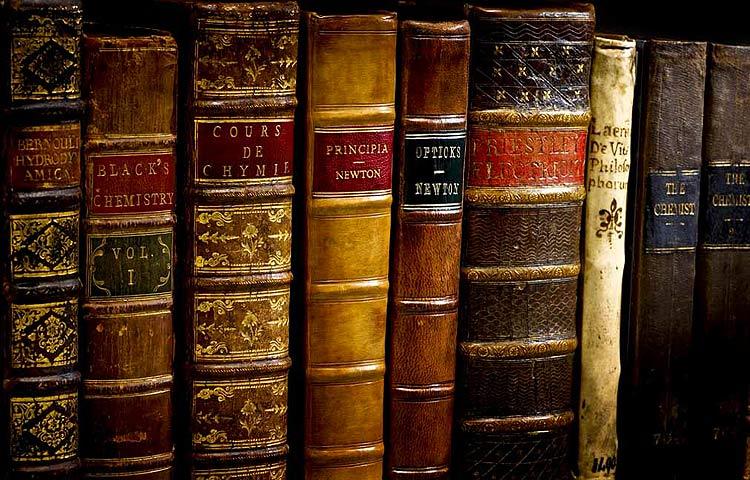 Let’s talk:
Does reading play an important role in your life? How much time do you spend on reading?
Do you read for pleasure or for information?
Which books do you read in your free time? Which books do you take on trips?
There are books that stay in our memory forever. Do you have such books?
Do you sometimes read the same book again and again?  Why?
Do you think that books help you to learn to express your thoughts  and feelings more exactly?
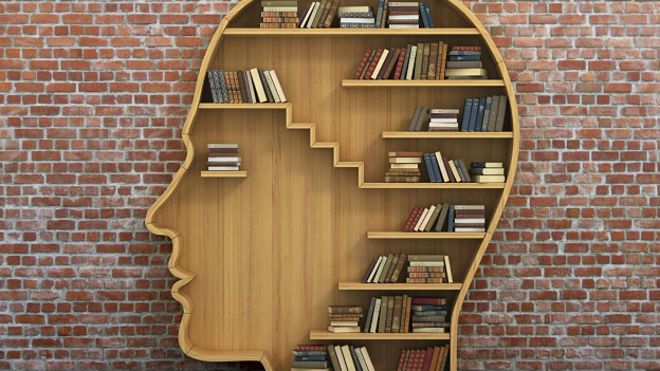 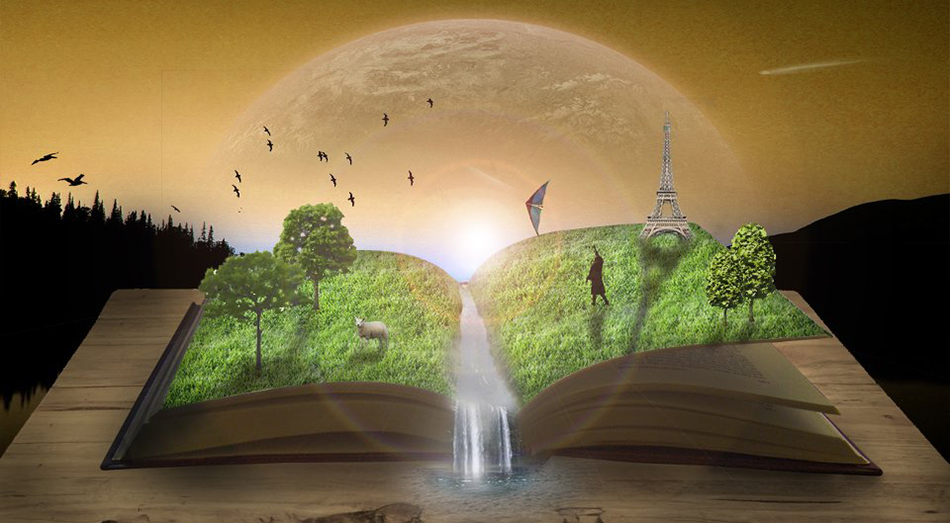